ФАКУЛЬТЕТ ИНОСТРАННЫХ ЯЗЫКОВ
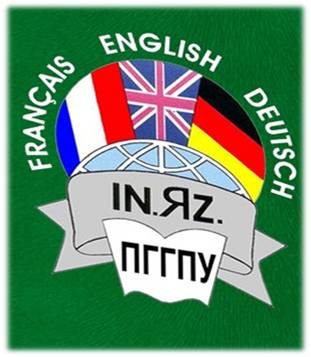 Где узнать?
Официальный сайт ПГГПУ
	www.pspu.ru
	Рубрика: «Абитуриенту»
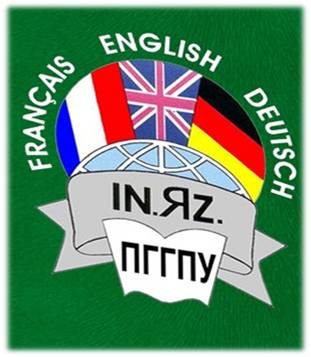 Из истории…
Факультет иностранных языков в Пермском государственном гуманитарно-педагогическом университете открыт 16 октября 1946 года.
	В 2016 году мы отмечали 70-летний юбилей.
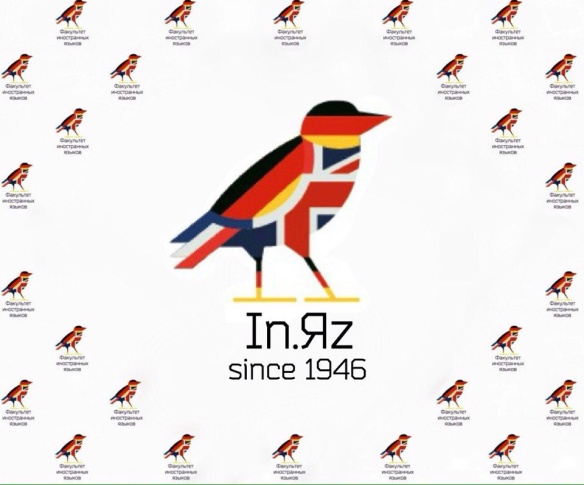 Кем быть?
Направления:
	1. «Педагогическое образование»
	Профиль: Иностранный язык 
	(бакалавр, магистр)
	2. «Лингвистика»
	Профиль: Перевод и переводоведение
	(бакалавр)
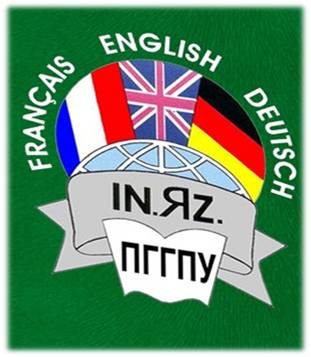 Сколько учиться?
Английский + Немецкий
5 лет 
(очная форма)
Бакалавр образования
Английский + Французский
5 лет 
(заочная форма)
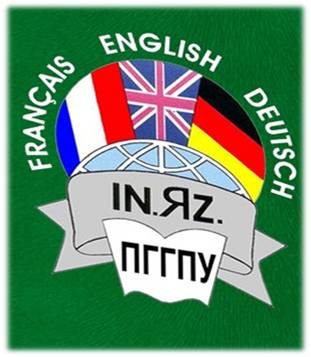 Английский
Сколько учиться?
Бакалавр лингвистики
4 года
(очная форма)
2 языка
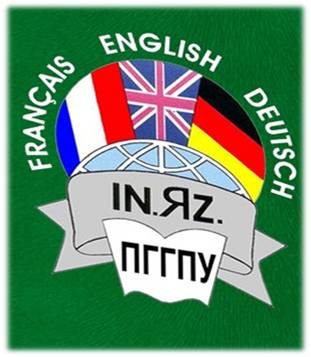 Магистратура
Программы:
1. Иностранный язык в лингвополикультурном образовательном пространстве; 
2. Английский язык;
3. Международный бакалавриат.
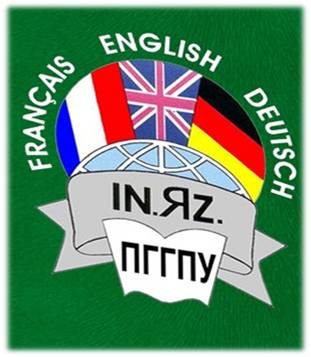 Сколько учиться?
Магистр образования
2 года 5 месяцев 
(заочная форма)
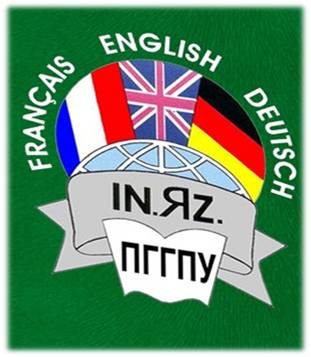 Где  учиться?
Кафедра английского языка, филологии и перевода
Кафедра романо-германских языков и межкультурной коммуникации
In. Яz
Кафедра методики преподавания иностранных языков
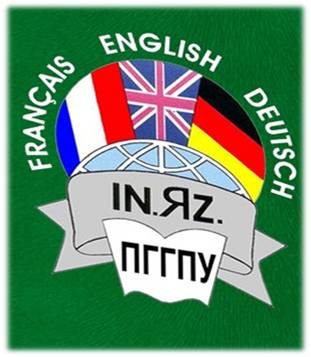 Кто поможет?
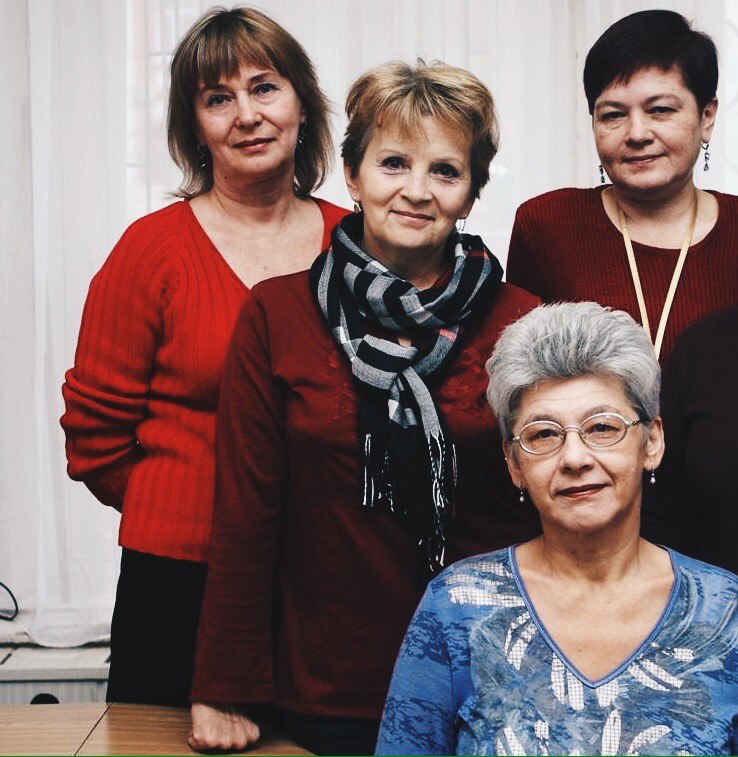 Декан факультета
Логинова Татьяна Германовна
8 (342) 238-63-36

 Деканат очного отделения
Зам. декана по УР:
Панина Елена Юрьевна
Документовед:
Малкова Ирина Алексеевна
8 (342) 212-29-92

 Деканат заочного отделения
Миндиярова Татьяна Николаевна
8 (342) 238-64-87
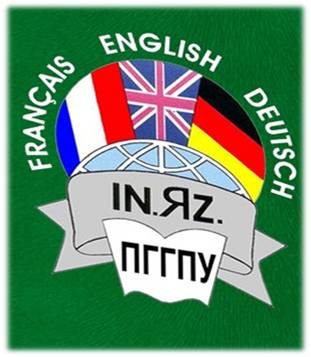 Внеучебная профессиональная деятельность
1 место во Всероссийской Олимпиаде по методике преподавания ИЯ
1 место в Краевой Олимпиаде по английскому языку
In. Яz
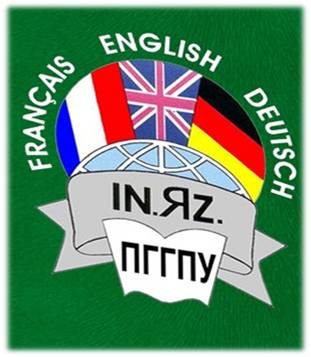 1, 2 места в Международной Дистанционной Олимпиаде по переводу
Конкурс переводов «Керинз – Наумов»
Внеучебная профессиональная деятельность
In. Яz
Конкурс 
мини-спектаклей 
«Моё педагогическое кредо» 
1 курс
Олимпиада по педагогике
3 курс
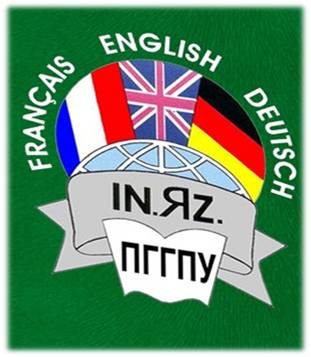 Конкурс 
«Грани таланта»
2 курс
Конкурс «Лучший студент ПГГПУ»2010 год
Анна Сокальская

Студентка 5 курса 
Факультет Иностранных языков.

Сегодня: директор студенческого клуба ПГГПУ
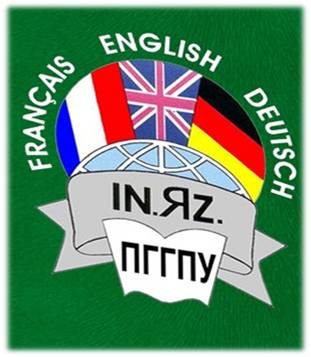 Конкурс «Лучший студент ПГГПУ»2014 год
Дарья Деева

Студентка 2 курса 
Факультет Иностранных языков.

Сегодня: студентка магистратуры ВУЗа г. Москвы
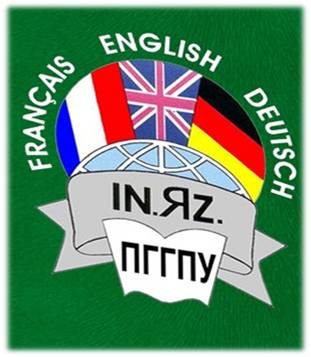 Конкурс «Лучший студент ПГГПУ»2018 год
Алексей Упоров
                                           Студент 3 курса 
                                              Факультет            
                                             иностранных
                                                  языков
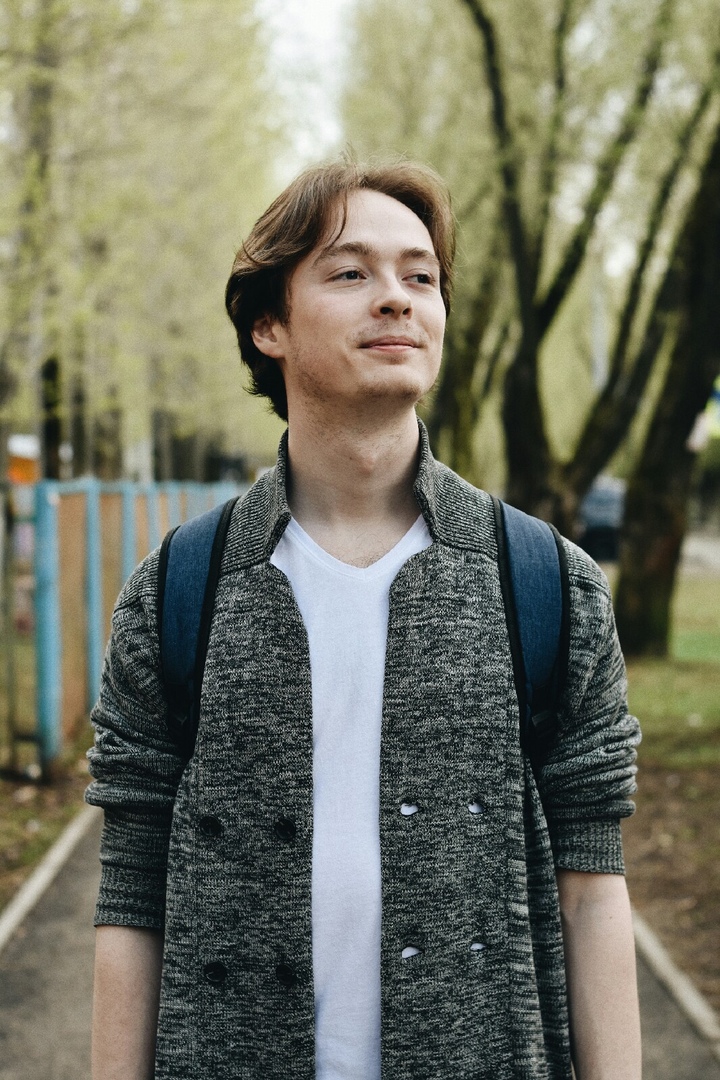 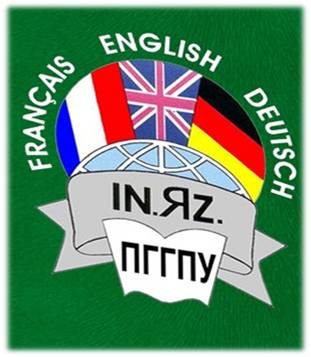 Конкурс «Лучший студент ПГГПУ»2019 год
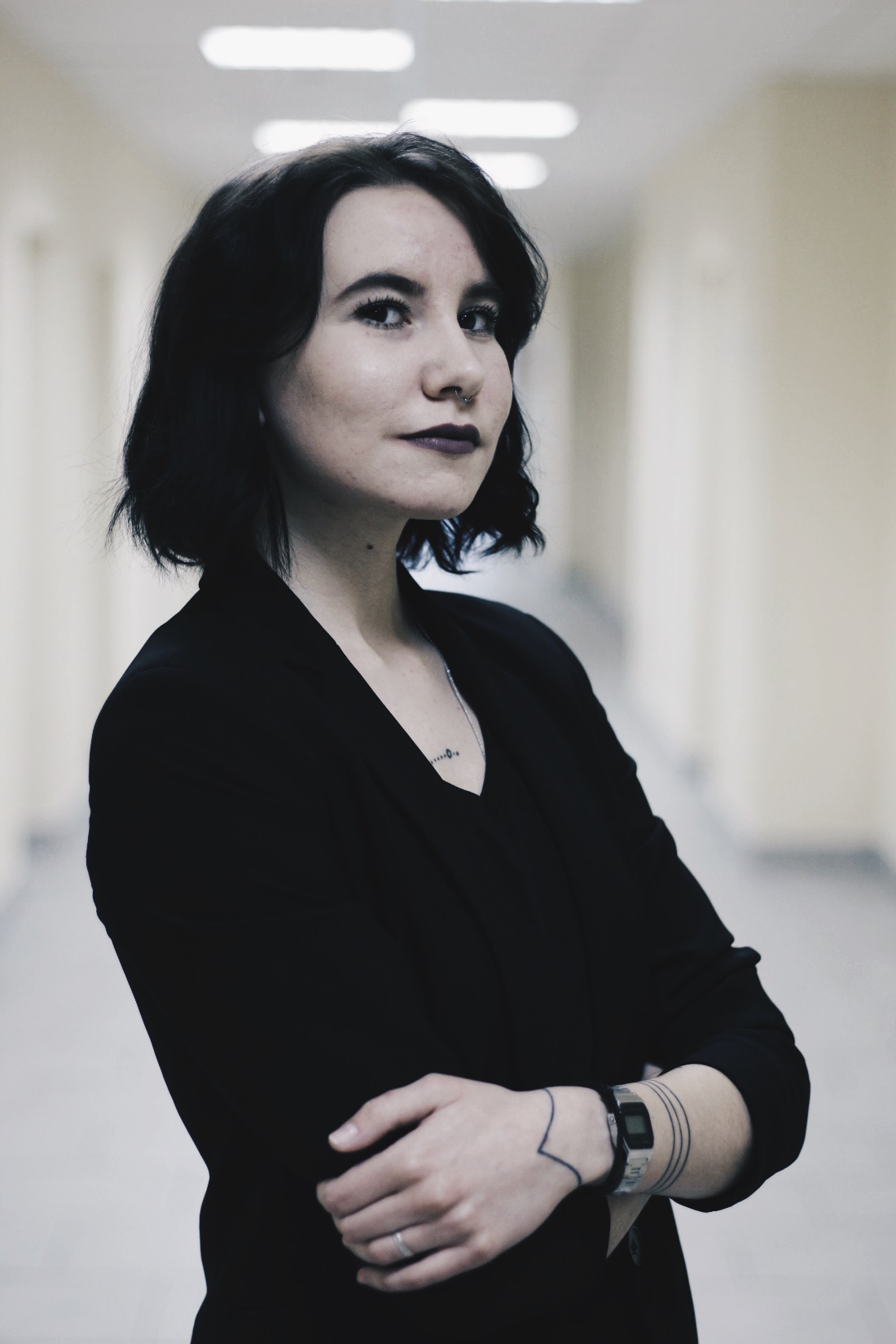 Екатерина
                                             Каменщикова
                                        Студентка 4 курса
                                               Факультет
                                             иностранных
                                                  языков
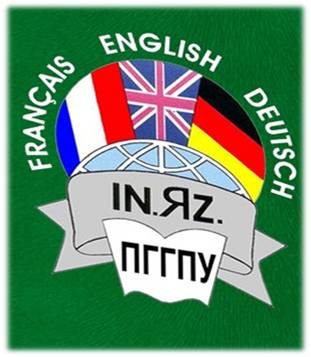 Внеаудиторная деятельность
Международные программы, конкурсы, фестивали
Сотрудничество с языковыми центрами 
г. Перми
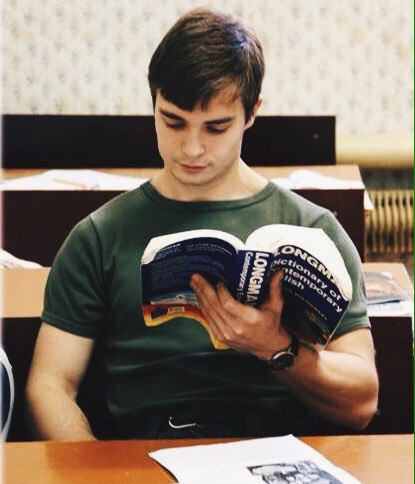 Международные,региональные и городские конкурсы
Сотрудничество с международным фондом «HILTON»
In. Яz
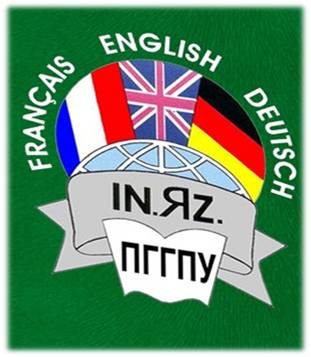 Практика в детских лагерях
Наши выпускники
Ольга Кылосова 
Офицер 
Guest Relations 
Celebrity Cruises Miami
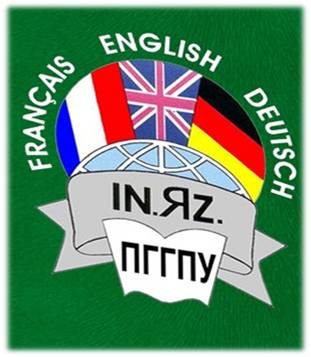 Наши выпускники
Василий Комендант 
певец, режиссер,
выпускник
New York Film Academy '13
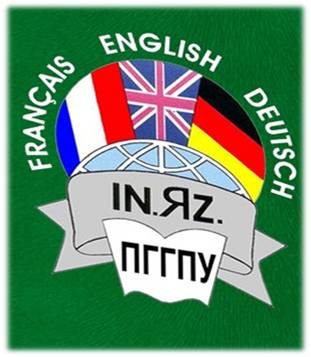 Наши выпускники
Денис Захаров 
специалист по трансферам,
переводчик футбольного 
клуба «АМКАР»
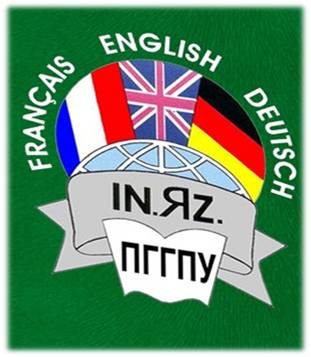 Наши выпускники
Николай Наумов
главный герой сериала «Реальные пацаны»,
соучредитель факультетской премии переводов
«Керинз-Наумов»
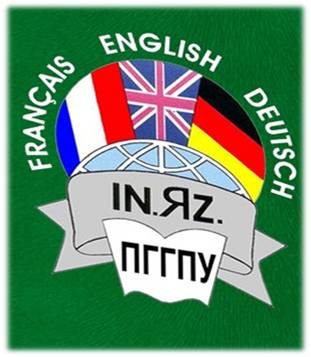 Наши традиции
Посвящение в студенты
Новый год. Рефлексия
In. Яz
Премия 
«Зеленый сарайчик»
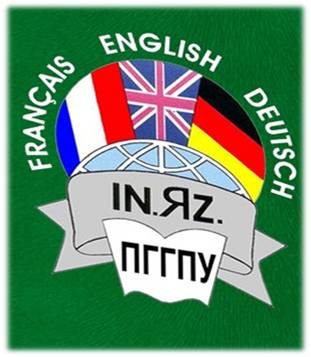 Аллея звезд факультета
5 этапов посвящения в студенты…
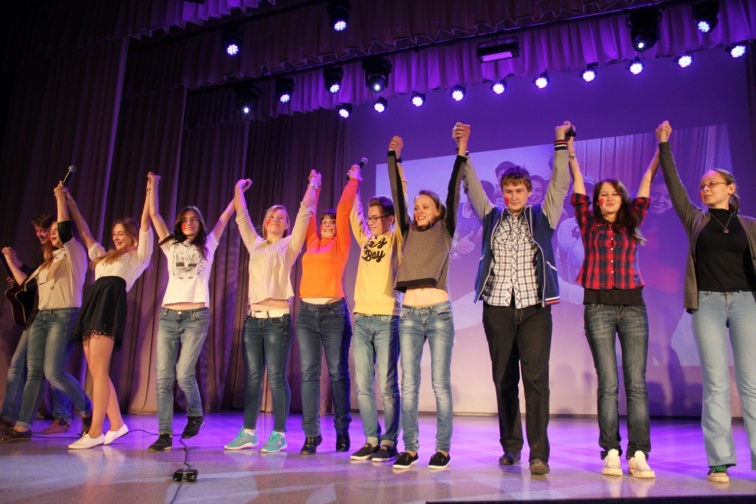 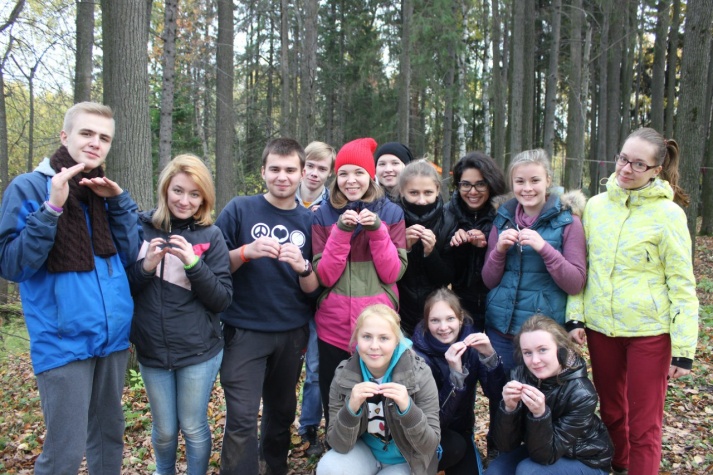 In. Яz
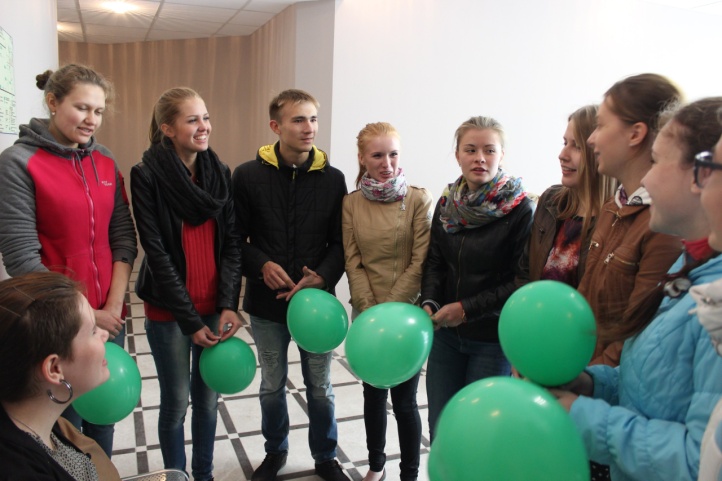 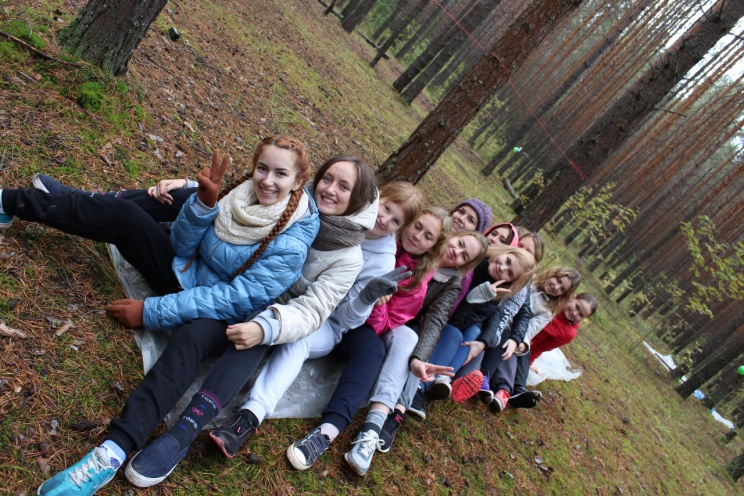 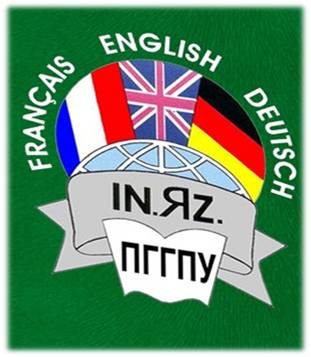 Внеучебная деятельность
Студенческая концертно-театральная весна
Всегда среди лучших!
In. Яz
Участие в ВУЗовских конкурсах
Конкурс для первокурсников «Первый шанс»
Ежегодно призовые места!
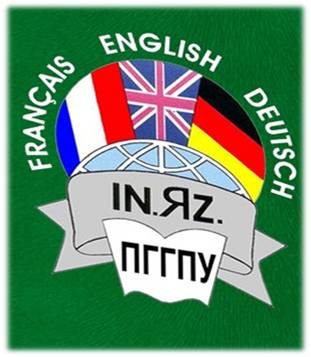 Студенческая весна
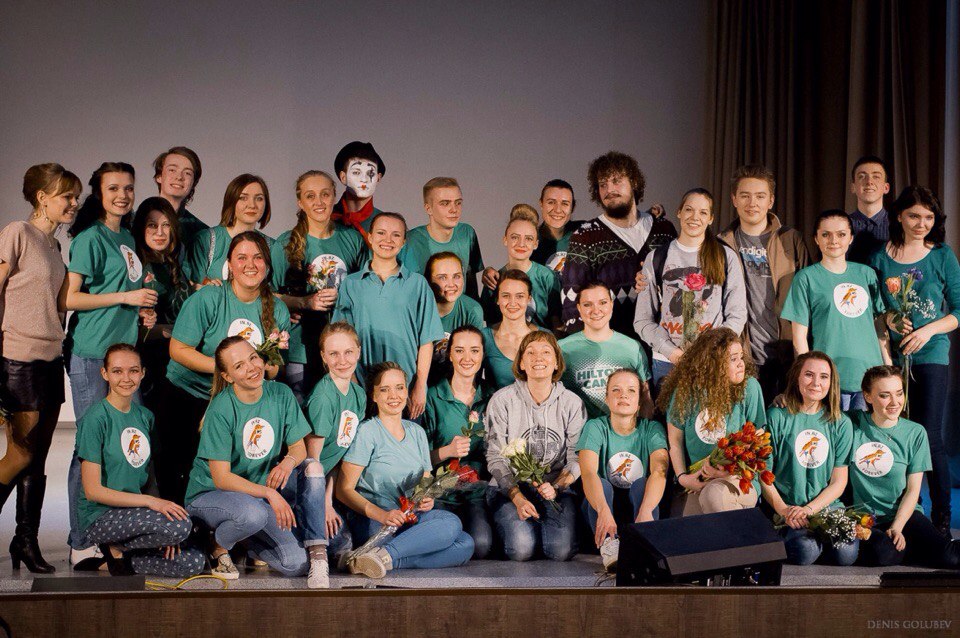 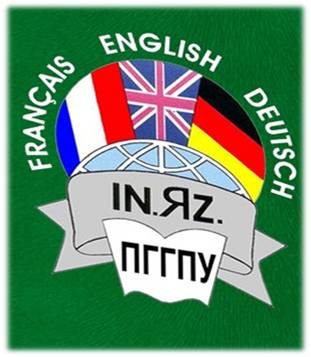 Студенческая веснаГран-при
«Женское счастье»
Ксения Бажина, 
3 курс
Алена Глухих, 
2 курс
2016 год
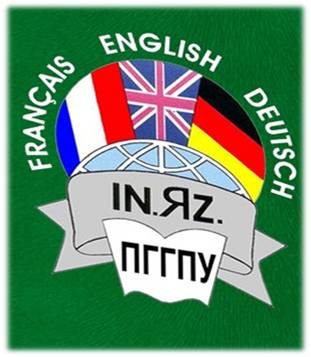 Студенческая веснаГран-при
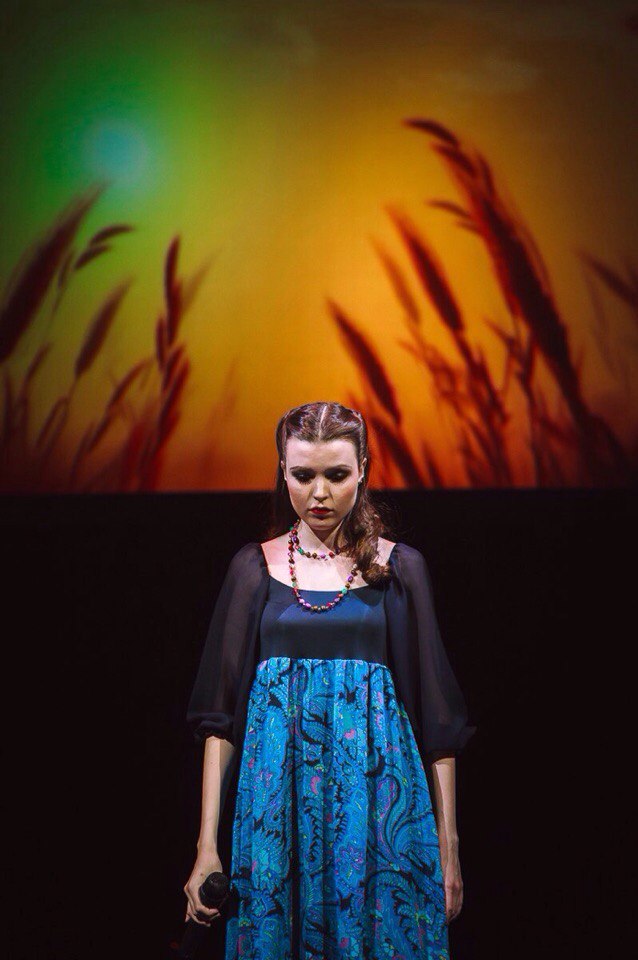 «Ласточка»
Дарья Яшунина
3 курс
2016 год
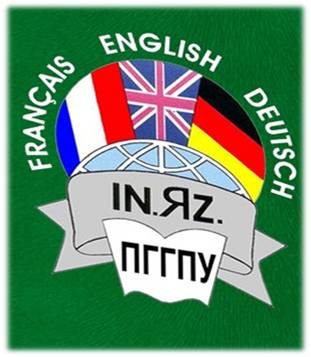 Школа Лидера
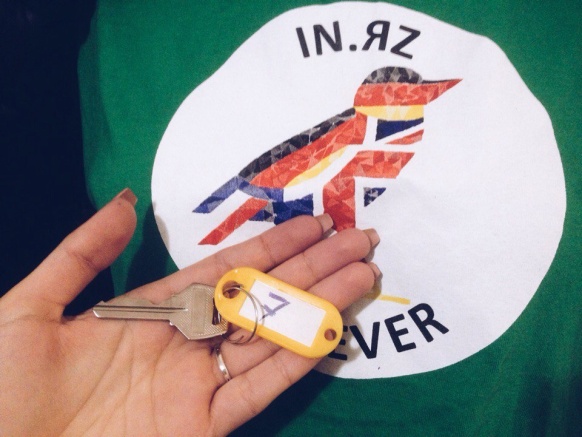 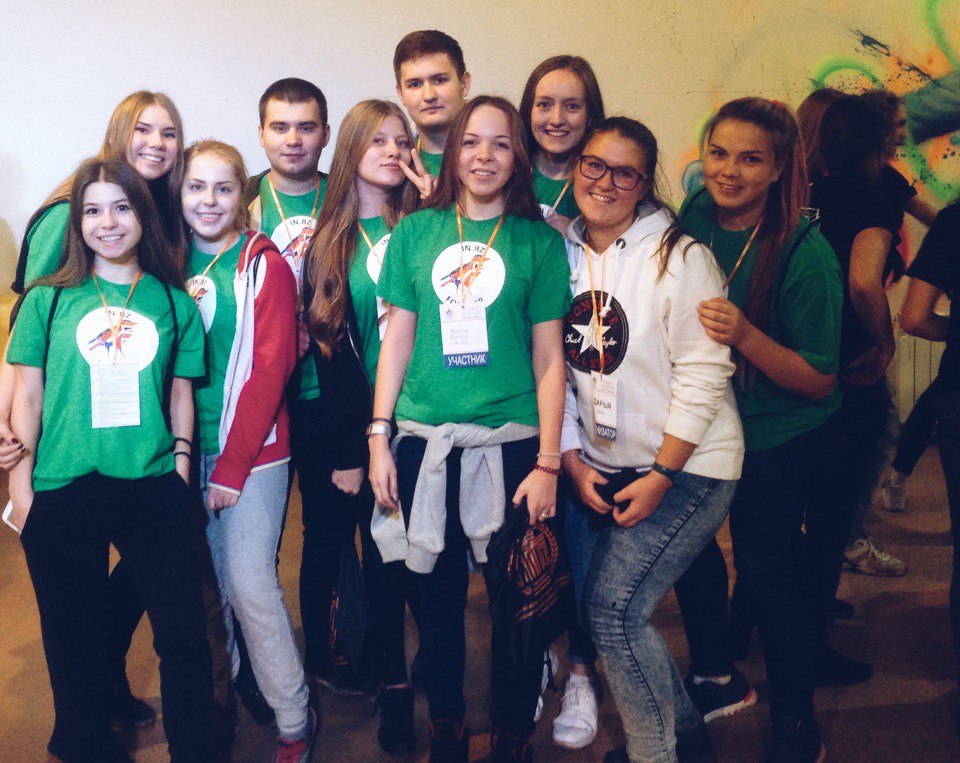 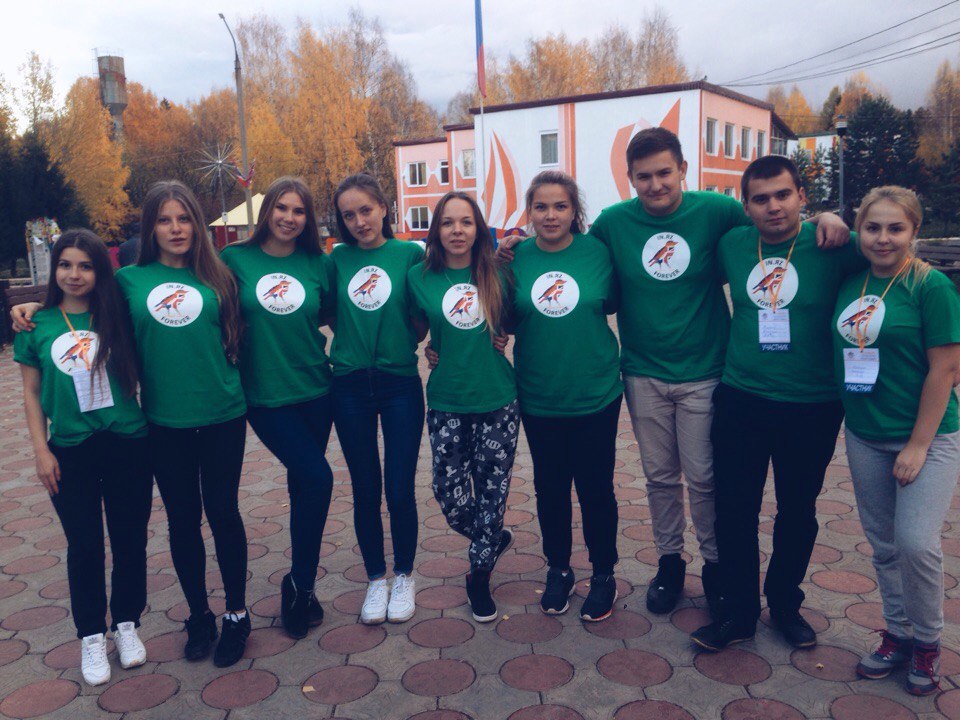 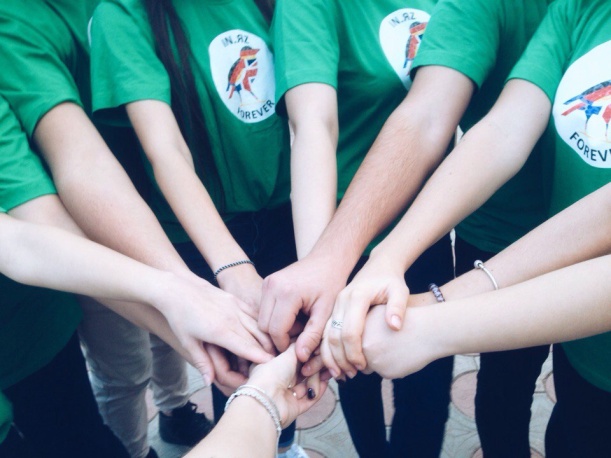 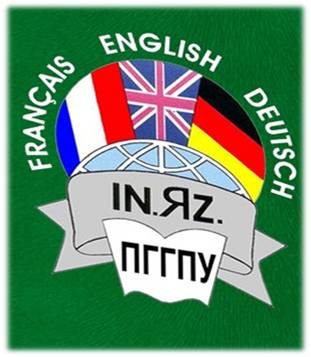 In. Яz
Танцевальный коллектив «Alien»
Неоднократный лауреат краевой Студенческой Весны
Студенческий АКТИВ и 
креативно-творческая группа студентов
всех курсов
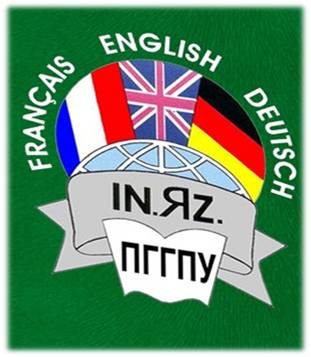 ФакультетИностранных языков
За новое, 
за старое, 
за вас, 
за нас 
и за In. Яz!
Мы выбрали, 
а ты?
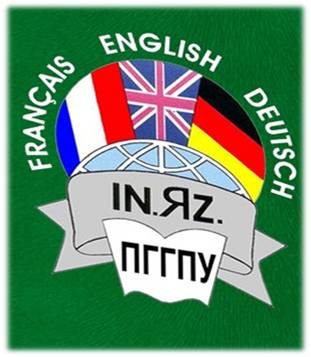